Первая медицинская помощь при острой сердечной недостаточности и инсульте.
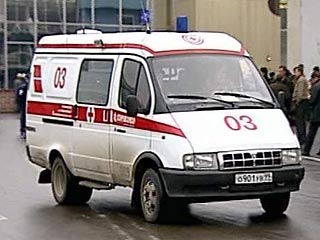 Кровеносная система
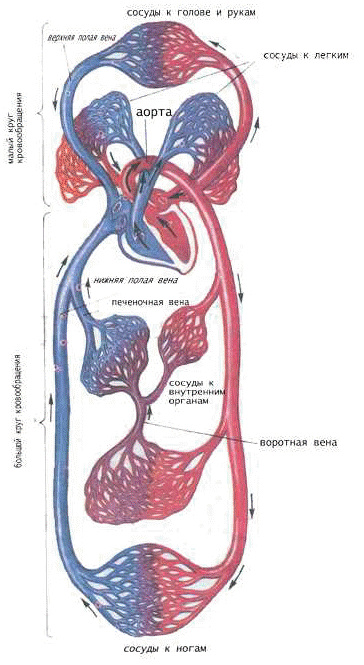 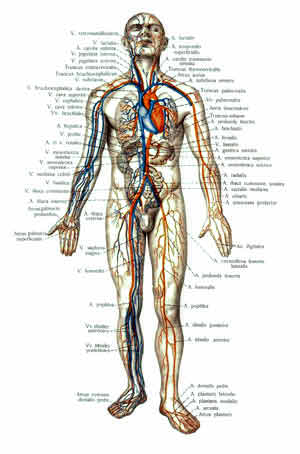 Сердце - это полый мышечный орган, состоящий из четырех камер: двух предсердий и двух желудочков. Между этими камерами имеются клапаны, которые пропускают кровь только в одном направлении.
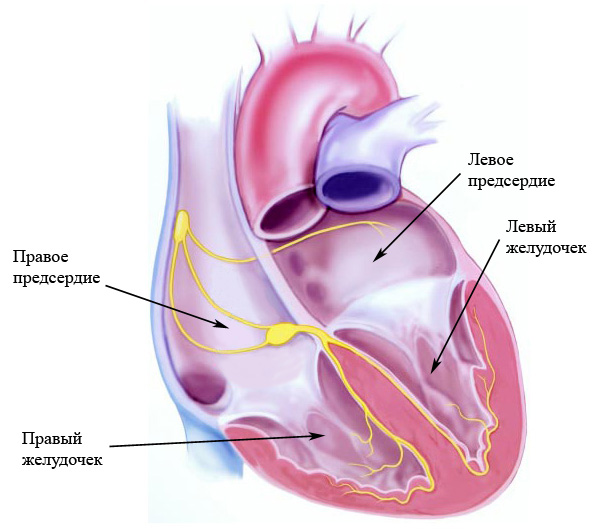 Сердце –орган кровеносной системы, создающий энергию движения крови
Что такое пульс?
Пульс - это ритмическое колебание артериальной стенки, возникающее при каждом сокращении сердца. 
	
	По пульсу можно узнать количество сокращений сердца в минуту.
У здоровых людей максимальное кровяное давление – около 120 мм рт. ст., минимальное – 70-80 мм рт.ст. 

Повышение кровяного давления – гипертония, понижение – гипотония.
Найди пару:
1. Частота пульса измеряется…
1. до 90 ударов в минуту.
2. Нормальный пульс  у школьника …
2. переохлаждение организма
3. Изменения частоты пульса вызывается…
3. различными заболеваниями и травмами.
4. Учащенный или слабый (неровный) пульс указывает на …
4. на шок, внутреннее кровоизлияние, перегрев
5. Замедленный пульс указывает на …
5. количеством ударов в минуту
Сердечная 
недостаточность 
патологическое состояние недостаточности кровообращения из-за снижения насосной функции сердца
Острая 
сердечная недостаточность
Хроническая сердечная недостаточность
Острая сердечная недостаточность - это неспособность сердца обеспечить полноценное кровоснабжение тканей, органов и систем организма из-за ослабления сократительной функции сердечной мышцы.
Выбери правильный ответ:
1. Боль в области сердца характеризуется:
1) приступом кашля
2) локализацией боли за грудиной, лева от нее, в левой руке и лопатке
3) парализацией
Ответ: 2
Выбери правильный ответ:
2. Сердечная недостаточность сопровождается:
1) эмоционально-психическим беспокойством
2) застоем в органах брюшной полости
3) сужением зрачков и порозовением кожи
Ответ: 1,2
Выбери правильный ответ:
3. Неотложная помощь при боли в области сердца включает в себя:
1) прием препаратов валерианового корня в виде настоя или настойки
2) горчичники на область сердца
3) прием препаратов нитроглицерина, валидола, анальгетиков.
Ответ: 2,3
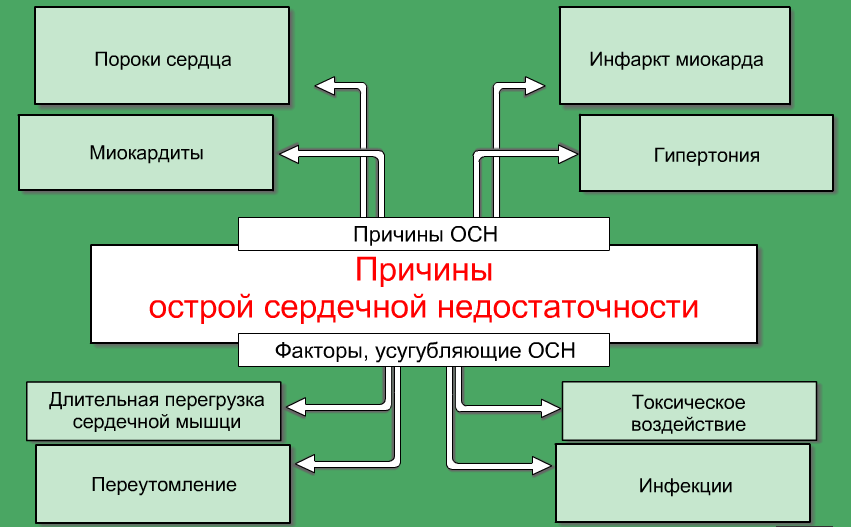 Оказание ПМП при острой  сердечной недостаточности
В общем случае необходимо уложить больного на спину, голову повернуть набок, обеспечить ему доступ воздуха и вызвать врача.
Придать пострадавшему удобное полусидящее положение  и обеспечить приток  свежего воздуха (открыть форточку, окно, дверь), освободить грудную клетку.
Побрызгать пострадавшему на лицо и шею прохладной водой и дать понюхать нашатырный спирт
Обложить пострадавшего грелками
Дать пострадавшему валидол, или нитроглицерин (под язык), или корвалол ( 40 капель на 100 мл. воды)
Срочно вызвать «скорую помощь- 03»
Инсульт – это внезапное прекращение деятельности мозга или отдельных его частей из-за острого нарушения кровообращения или кровоизлияния.
Ишемический инсульт
Геморрагический инсульт
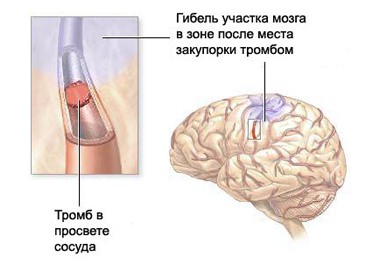 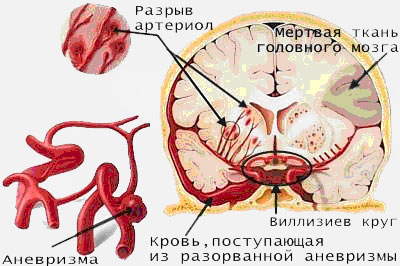 www.trezvost.ru
www.minclinic.ru
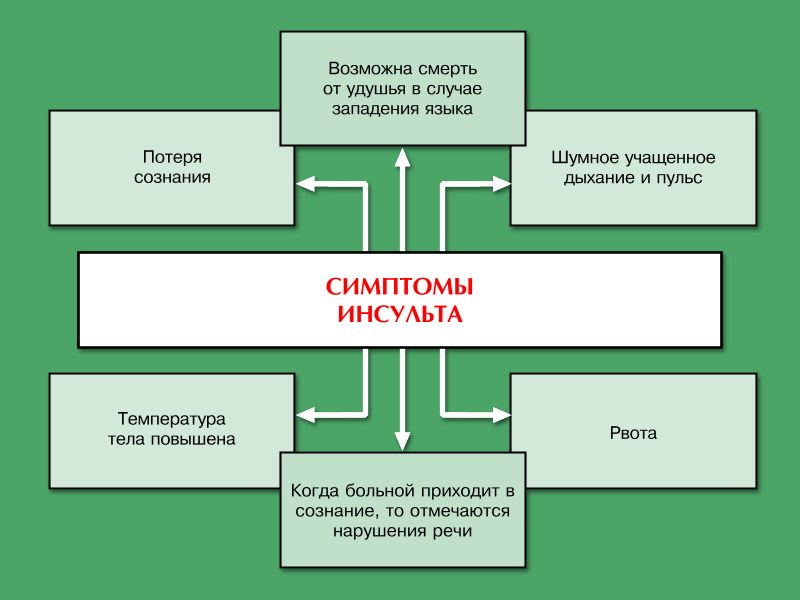 Первая помощь при инсульте:
– обеспечить больному постельный 
режим, 
– следить за его мочеиспусканием 
и дефекацией, состоянием полости рта. 

Требуется срочная госпитализация 
и только в сопровождении медработника.
Домашнее задание:
1 группа: создание и защита презентации «Причины приводящие к инсульту»

2 группа: создание буклета «Как избежать инсульт?» и  его защита перед аудиторией

3 группа: ролевая игра (мини сценка) «Оказание первой медицинской помощи при инсульте»
Литература:  - учебник ОБЖ, 11 класс, § 2.1.
                       - методическое пособие «Основы медицинских знаний»
                       - интернет ресурсы
Продолжи фразу:
сегодня я узнал(а)… 
 было интересно… 
 было трудно… 
 я выполнял(а) задания… 
 я понял(а), что… 
 теперь я могу… 
 я почувствовал(а), что… 
 я приобрел(а)… 
 я научился (лась)… 
 у меня получилось … 
 я смог(ла)… 
 я попробую… 
 меня удивило… 
 урок дал мне для жизни… 
 мне захотелось…